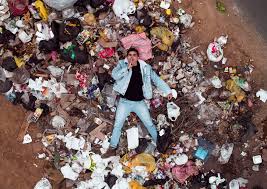 Tetiana Shalena
Littering
Only 3% of municipal solid waste is currently being recycled in Ukraine. There are a lot of huge waste dumps around any town or city in Ukraine.
As a rule, litter is just burnt. Carbon dioxide and greenhouse gases are emitted into the air. It causes air pollution and contributes into global warming.
There is no infrastructure for collecting, sorting, recycling and safe disposal of waste.
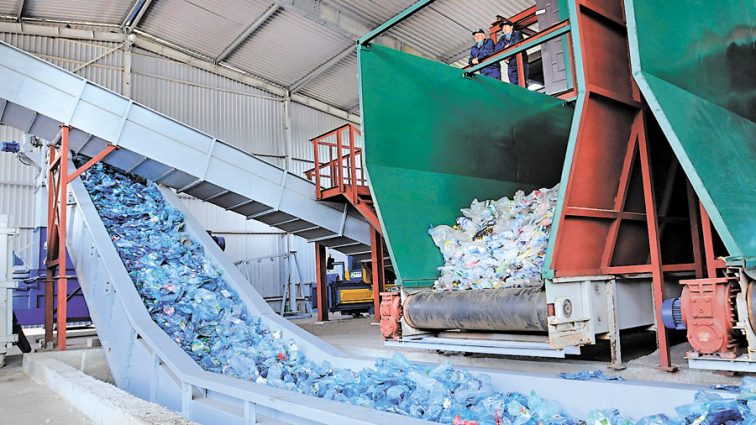